Реализация образовательных областей в соответствии с ФГОС ДО
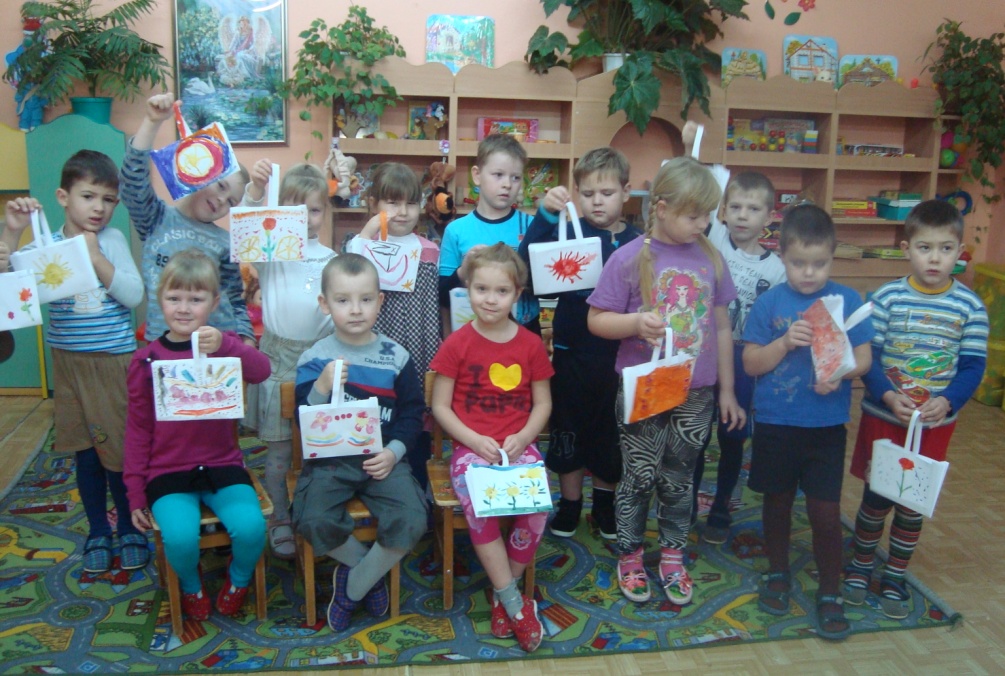 Планирование психолого-педагогической работы:
Музыка
Художествен-ное творчество
Безопас-ность
художественно-эстетическое развитие
Коммуникация
Труд
социально-коммуникативное развитие
речевое развитие
Чтение худ. литературы
Социа-лизация
познавательное развитие
физическое развитие
Здоровье
Познание
Физическая культура
Социально-коммуникативное развитие
Формирование моральных и нравственных ценностей
Развитие общения и взаимодействия
Формирование представлений о семье, Родине, Отечестве
Формирование основ безопасности в быту, социуме, природе
Познавательное развитие
Формирование  представлений о себе, других людях, 
объектах окружающей действительности
Формирование представлений о свойствах и отношениях объектов окружающего мира
Формирование представлений о планете Земля
Речевое развитие
Владение речью как средством общения
Развитие культуры речи
Подготовка к обучению грамоте
Художественно-эстетическое развитие
Восприятие и понимание произведений искусства
Формирование представлений о видах искусства
Формирование самостоятельной творческой деятельности
Содержание образовательной работы
Содержание образовательной работы
Содержание образовательной работы
Содержание образовательной работы
Содержание образовательной работы
во
двигательной
коммуникативной
трудовой
игровой
НЕПОСРЕДСТВЕННО ОБРАЗОВАТЕЛЬНАЯ ДЕЯТЕЛЬНОСТЬ – это деятельность, основанная на одной из специфических детских видов деятельностей, осуществляемая совместно со взрослыми, направленная на освоение детьми одной или нескольких образовательных областей, или их интеграцию с использованием разнообразных форм и методов работы, выбор которых осуществляется педагогам самостоятельно
познавательно-исследовательской
чтения художественной литературы
музыкально-художественной
продуктивной
Структура непосредственно образовательной деятельности с учетом ФГОС ДО
1. Введение в проблемную ситуацию 
2. Актуализация знаний, умений обучающихся
3. Затруднение в игровой ситуации
4. Открытие нового знания или умения
5. Воспроизведение нового в типовой ситуации
6. Итог НОД
Спасибо за внимание!